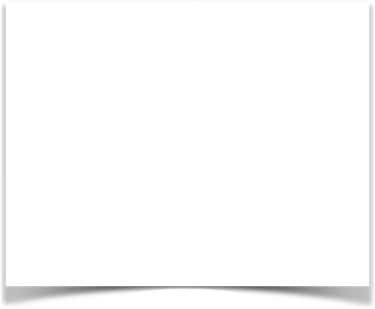 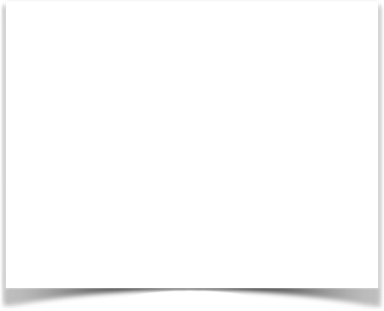 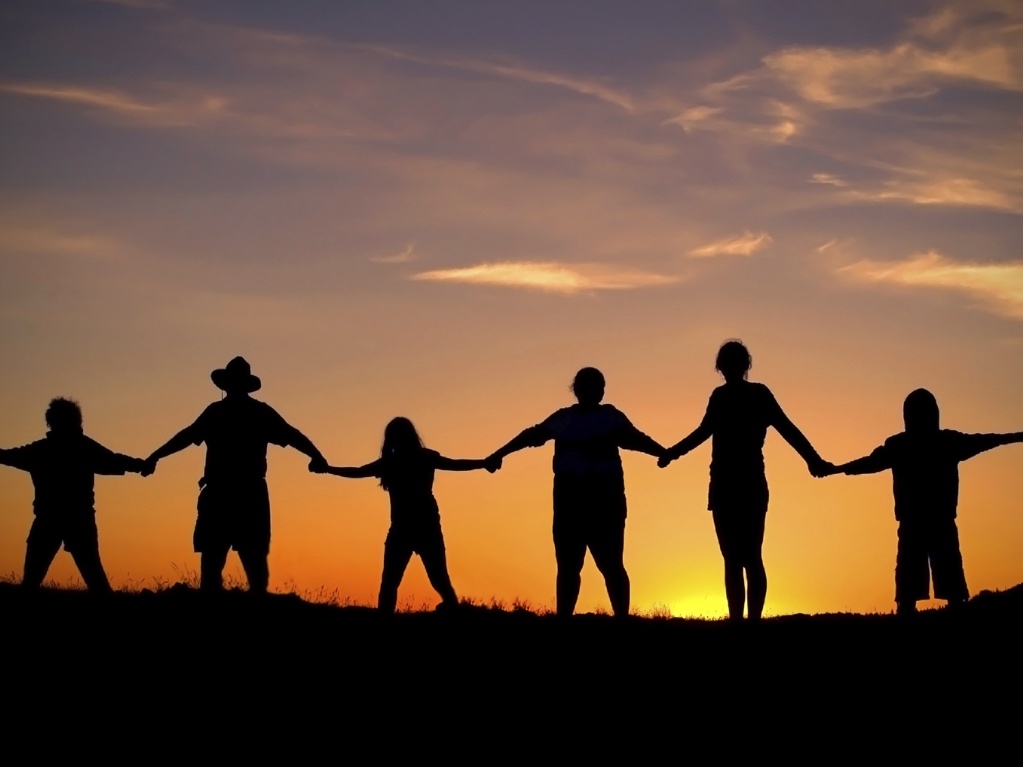 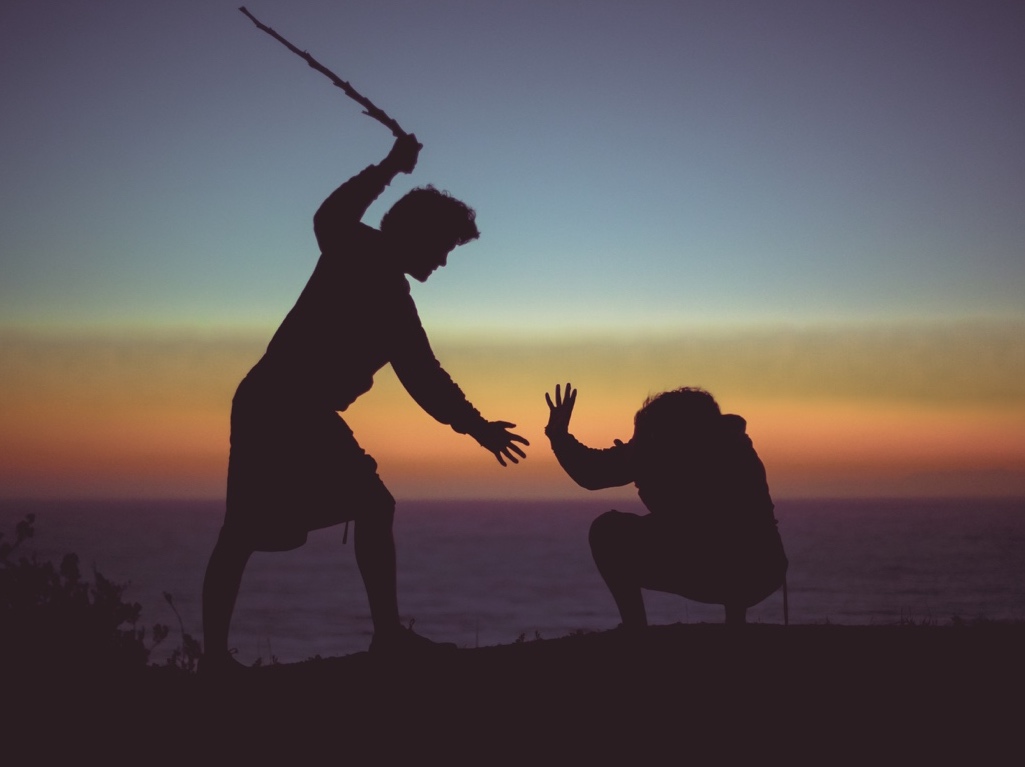 By Melody Mason
Virtuous Living
in an Un-virtuous World!
[And the Call to Take Up Our Cross]
General Conference Women’s Ministries
International Women’s Day of Prayer
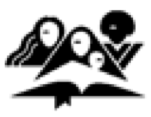 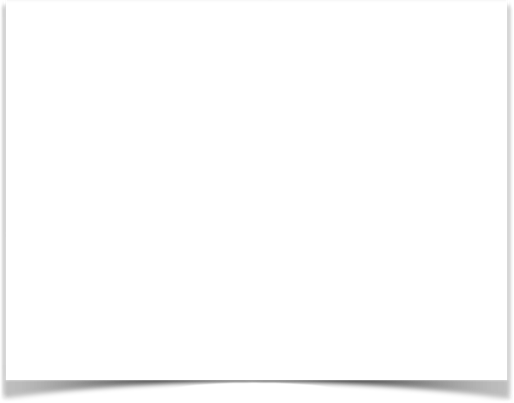 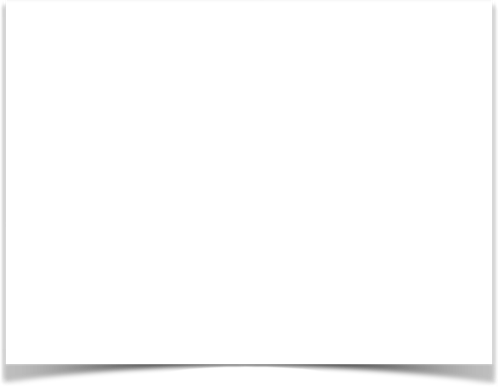 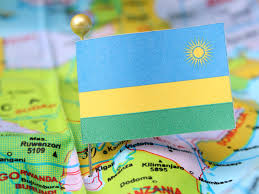 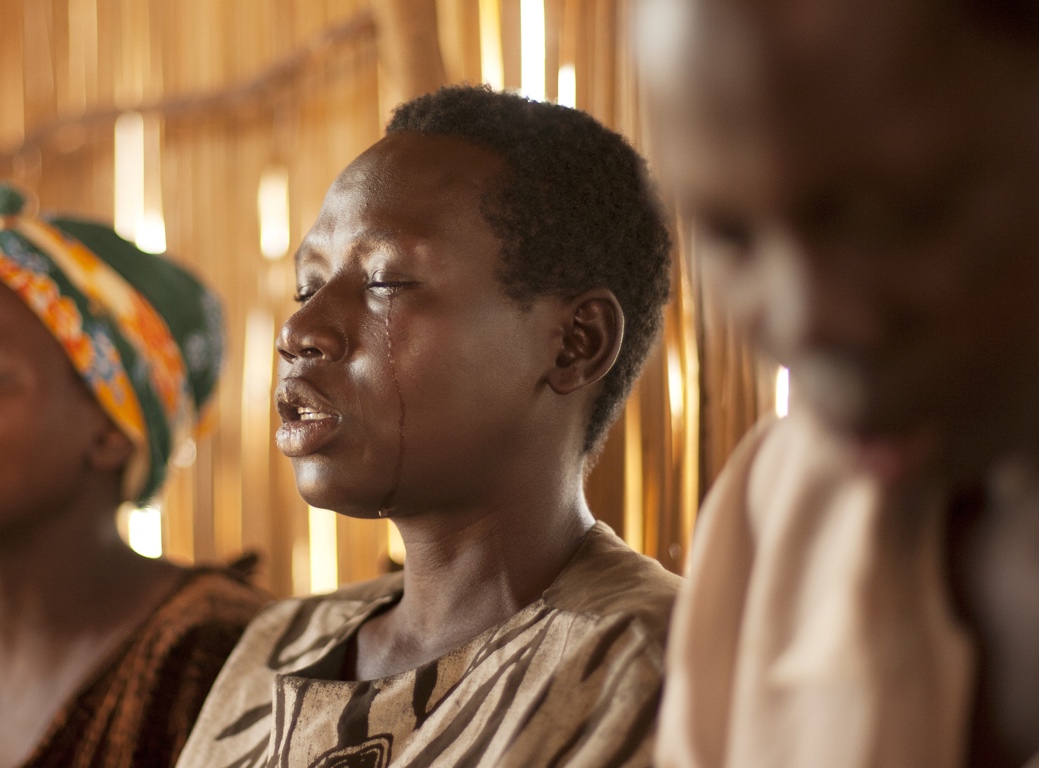 [Speaker Notes: Virtuous Living in an Un-virtuous World

In 1994, the country of Rwanda experienced a horrifying genocide which left more than a million people dead. About 100,000 of these were Seventh-day Adventist Church members.
 
During the heat of the conflict, one tribe was seeking to exterminate the other tribe. The tribe being attacked rushed to the churches for safety thinking that they would not be killed while taking sanctuary in a church. In one of these churches, a group of Adventists huddled together.
 
The doors were locked, and everyone clung to each other, praying for safety. Soon the mob, armed with machetes, broke through the doors, killing everyone in their path, even the pastor. It was a horrible massacre. Only a few escaped.
 
A couple days later, after the killers moved on, those who had survived came to collect the dead bodies to bury them in a mass grave. When picking up the bodies, they found one woman’s heart was still beating. They rushed her to the hospital hoping to save her life. Her fight for life was very intense, but she survived. For the next three years she was in and out of the hospital. Finally, she began to rebuild a new life. 

As the wife of the Seventh-day Adventist pastor, who had been killed in the massacre, sister Marie decided that she did not want her husband’s death to be in vain. She also decided that she would not live in bitterness and hatred but instead offer forgiveness to those who had hurt her so deeply.]
Marie’s Testimony
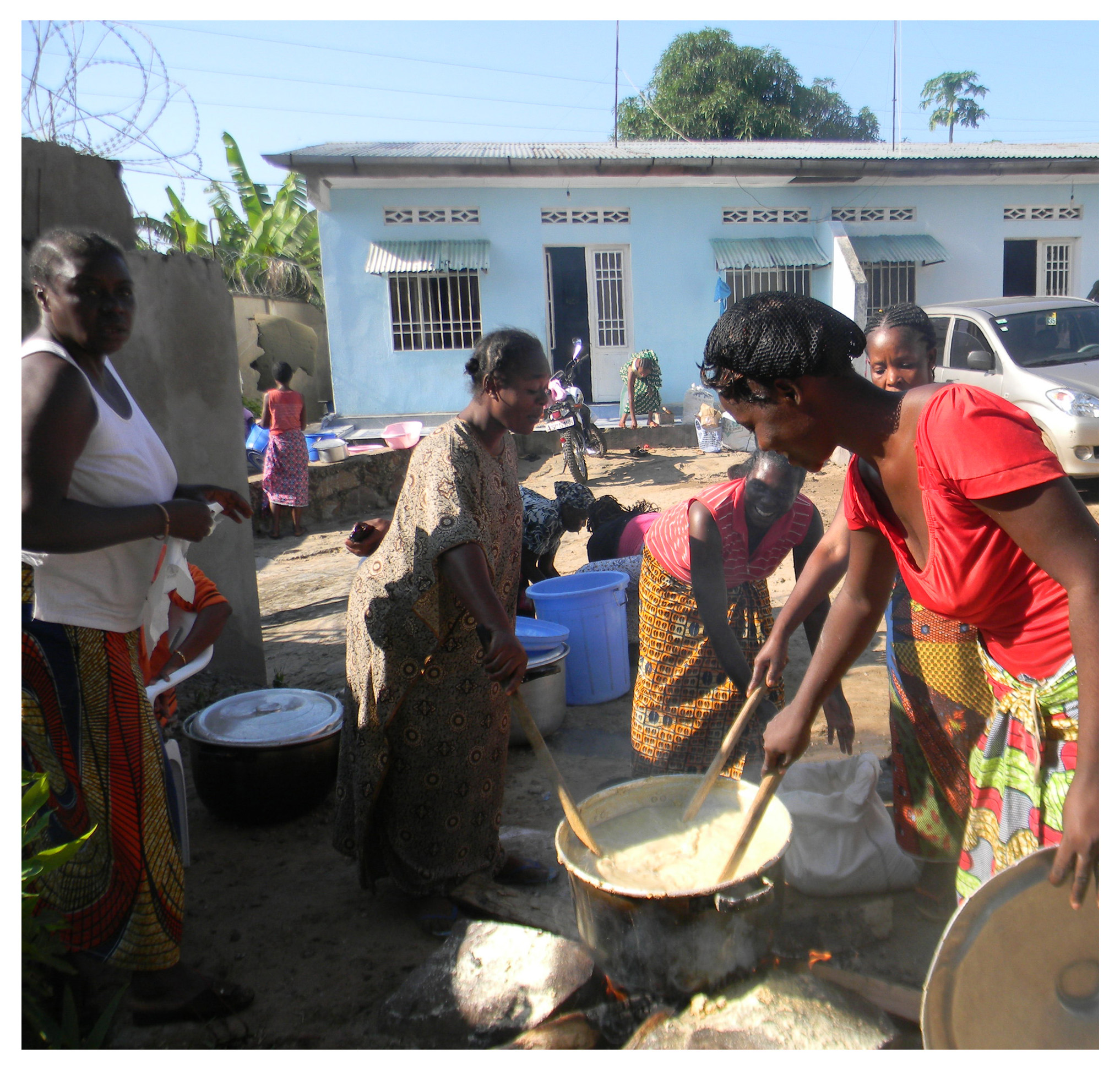 As Marie was doing in Rwanda, these Adventist women are preparing a meal for prisoners in the Congo
[Speaker Notes: Marie’s Testimony (Marie is not her real name nor is this her real picture.)

Practicing Forgiveness
Marie read in the book of Romans, “Therefore if your enemy hungers, feed him; If he thirsts, give him a drink; For in so doing you will heap coals of fire on his head.” (Romans 12:20). 
 
Discovering that some of the killers had been captured and were in a nearby prison, Sister Marie went to see them and take them food. As time passed, she became the “mother” figure of that prison, regularly bringing the prisoners food and blankets. She also began studying the Bible with the prisoners. 
 
One day while ministering to the prisoners, a young man named Rukundo came and fell at her feet and began kissing her feet. “Madam, do you remember me?” he asked. Sister Marie swallowed hard as she recognized his face. It was the man who had killed her husband. He had also tried to kill her as well. 
 
“Madam, would you forgive me? He asked with tears in his eyes. 
 
Gently she pulled the young man up from the floor and hugged him. “I have already forgiven you a long time ago. I have decided in my heart that I will not hate. I will not waste my years with bitterness or grudges. I have forgiven you.”
 
For the next six months Sister Marie studied the Bible with Rukundo. As a result, Rukundo made the decision to be baptized. On the day of his baptism he stood up in front of the whole prision and confessed his sins. It was beautiful and moving. Marie was there to witness it.
 
After a few years, the government of Rwanda gave Rukundo amnesty, and he was released from prison. However, Rukundo’s family, including his father and mother, had also been killed in the genocide, and he had nowhere to go. Walking to Marie’s home after his release, he knocked on her door. “I’m alone and don’t know where to go. What should I do?” he asked. She smiled. “I’m alone too! I will adopt you as my son, and we will wait for Jesus to come. Then together we will meet our loved ones.”

--Based on the testimony shared by Mark Finley at https://youtu.be/8nAfIne_jUM. Names have been changed to protect privacy.]
“The last rays of merciful light, the last message of mercy to be given to the world, is a revelation of [God’s] character of love. The children of God are to manifest His glory. In their own life and character they are to reveal what the grace of 
God has done for them.”

Christ Object Lessons, p. 415
[Speaker Notes: mercy to be given to the world, is a revelation of His character of love. The children of God are to manifest His glory. In their own life and character they are to reveal what the grace of God has done for them” (White, Christ Object Lessons, p. 415).

Perhaps Marie’s actions seem like an extreme example of modeling the love of Jesus, however, I believe this is just the kind of Christianity that God is calling each of us to embrace. It’s unthinkable! It’s radical! It’s supernatural! And it’s humanly impossible, except for the person who is filled with the Holy Spirit.]
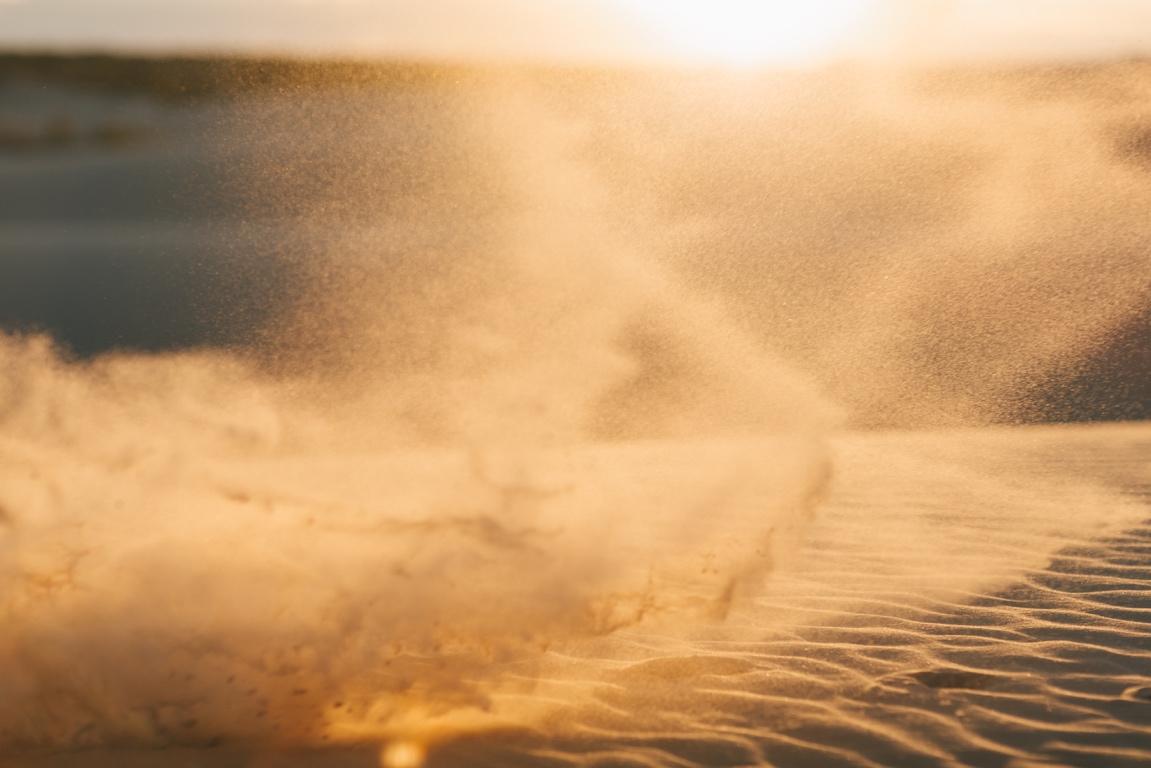 “As His divine power has given to us all things that pertain to life and godliness, through the knowledge of Him who has called us to glory and virtue, by which have been given to us exceedingly great and precious promises, that through these you may be partakers of the divine nature, having escaped the corruption that is in the world through lust.” 2 Peter 1:3-4
[Speaker Notes: Our Scripture reading this morning is 2 Peter 1:3-4. Let’s look at it again. 
 
“As His divine power has given to us all things that pertain to life and godliness, through the knowledge of Him who has called us to glory and virtue, by which have been given to us exceedingly great and precious promises, that through these you may be partakers of the divine nature, having escaped the corruption that is in the world through lust.”
 
What does it mean to be called to glory and virtue? I believe it means to live virtuously in an un-virtuous world. It means to show by the way we live our life what God’s love has done in our own heart.]
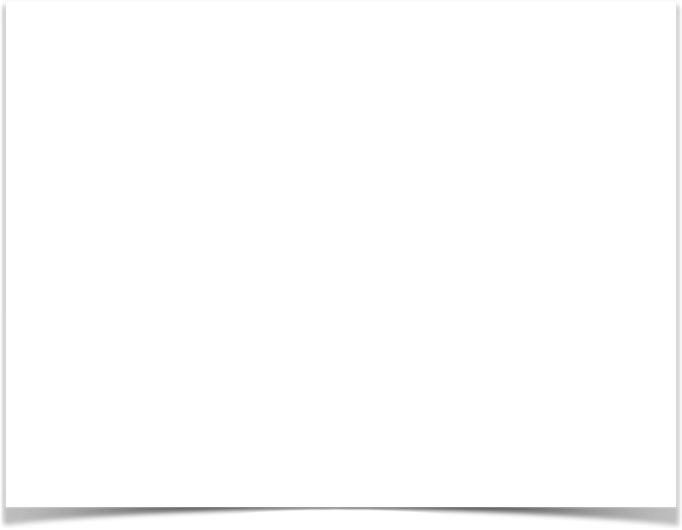 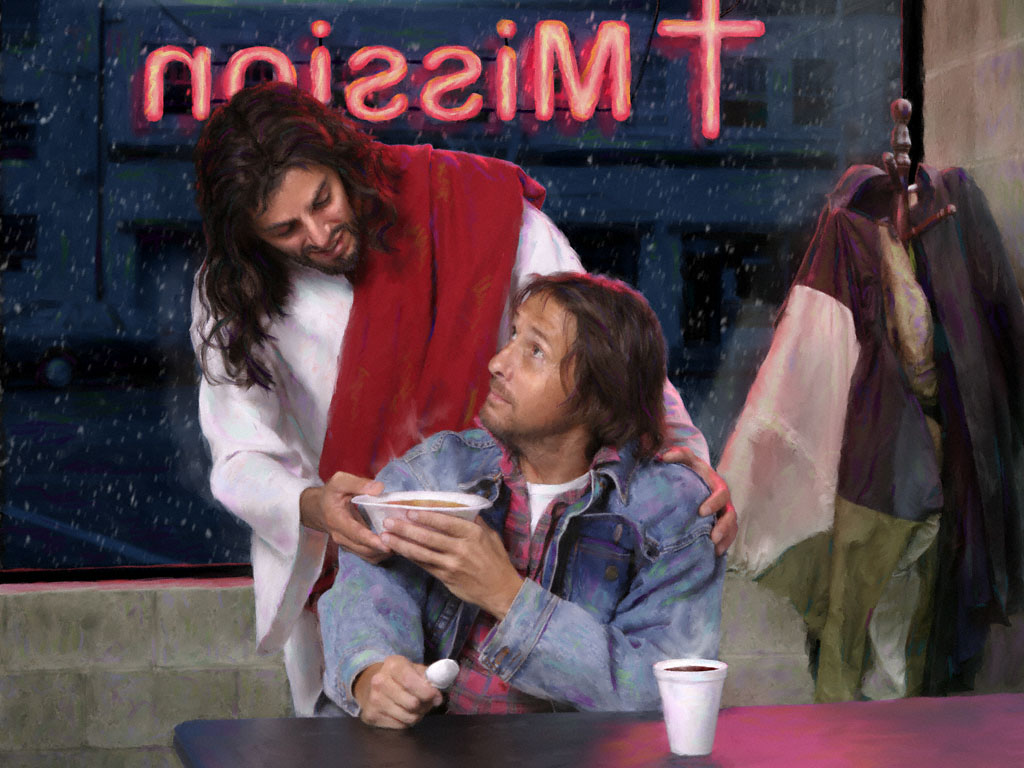 Jesus’ Discipleship Model
[Speaker Notes: The Upside-Down Model for Christian Living
 
Jesus’ discipleship model
We discover from the Gospels that Jesus gives His followers a discipleship model that is upside down to how society would encourage us to live. His model is backwards to the typical worldly rules for success.
 
Let me share some examples: 
 
The world says if you want success, always strive to be first. 
Jesus says in My kingdom the first shall be last. (See Matthew 20:16)
 
The world says take care of yourself and your own needs. 
Jesus says it’s all about taking care of the needs of others. (See Matthew 20:28)
 
The world says seek to pamper yourself and live life to the fullest. 
Jesus says, it’s time to die to self and selfish pleasures and live for others. (See Matthew 16:24).
 
The world says do good so everyone can see you and so you can be rewarded. 
Jesus says if our motive is to be seen by men, we will have no reward in heaven. In fact, He says that what we do in secret and without attempting to gain attention is really what counts most. (See Matthew 6:1, 6)
 
The world says make friends with the rich and famous so you can gain an advantage. 
Jesus says learn what it means to serve the least of these, for these are the greatest in my kingdom. (See Matthew 25:45)
 
The world says lay up your treasures now, focus on getting as much as you can now.
But Jesus says, the temporal treasures you lay up now will rust and be destroyed. The only treasures that last are those you give away. (See Matthew 6:19, 20)
 
If we think these principles are difficult, this next command is truly extreme. True Christianity is put on grand display for the glory of God.
 
The world says, “eye for eye and tooth for tooth” and “love your neighbor but hate your enemies.” 
But Jesus says love your enemies. If you are slapped, turn the other cheek. (See Matthew 5:38-44)
 
Let’s look at this command more closely as recorded in the gospel of Luke.  
 
“Bless those who curse you, and pray for those who spitefully use you. To him who strikes you on the one cheek, offer the other also. And from him who takes away your cloak, do not withhold your tunic either. Give to everyone who asks of you. And from him who takes away your goods do not ask them back. And just as you want men to do to you, you also do to them likewise. But if you love those who love you, what credit is that to you? For even sinners love those who love them. And if you do good to those who do good to you, what credit is that to you? For even sinners do the same. And if you lend to those from whom you hope to receive back, what credit is that to you? For even sinners lend to sinners to receive as much back. But love your enemies, do good, and lend, hoping for nothing in return; and your reward will be great, and you will be sons of the Most High. For He is kind to the unthankful and evil. Therefore be merciful, just as your Father also is merciful” (Luke 6:28-36).]
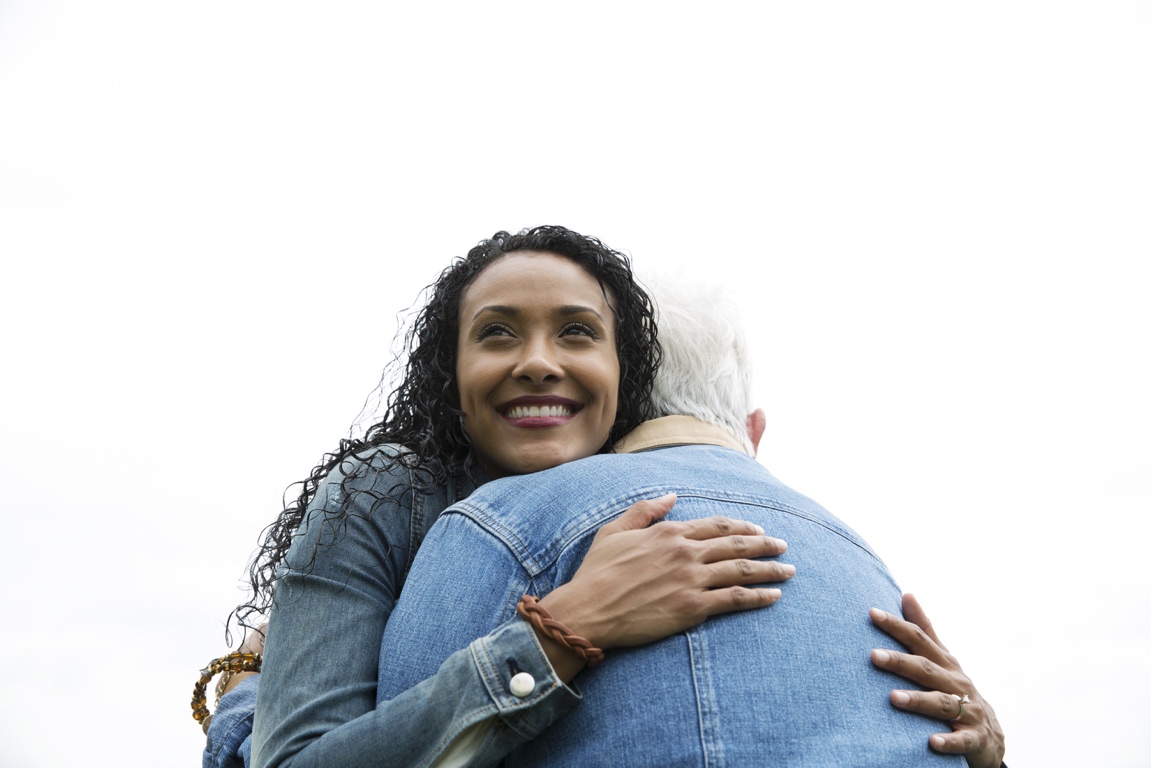 “By this shall all men know that you are my disciples, 
if you have love for one another.” John 13:35
[Speaker Notes: Just imagine how soon the work would be finished and Jesus would come to take us home, if we modeled the love of Christ like this. Jesus says, “By this all shall all men know that you are My disciples, if you have love for one another” (John 13:35). 
 
However, we don’t naturally live and love this way. And it’s hard to talk about loving our enemies like this when we cannot even love our friends and fellow church members this way. We need the Holy Spirit to dwell within us, for apart from Christ, we can do nothing.]
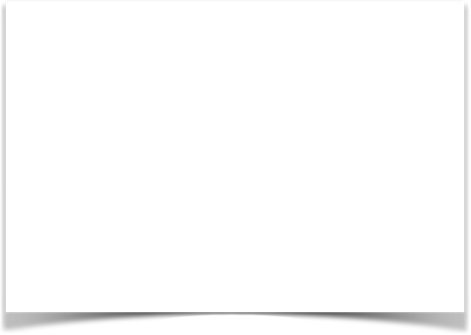 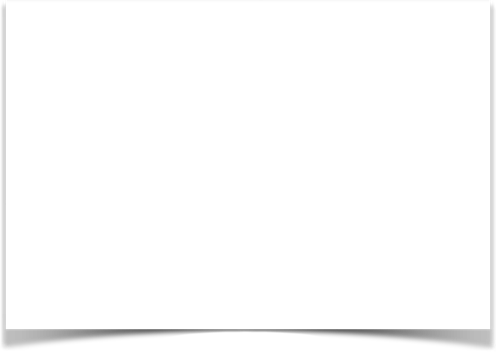 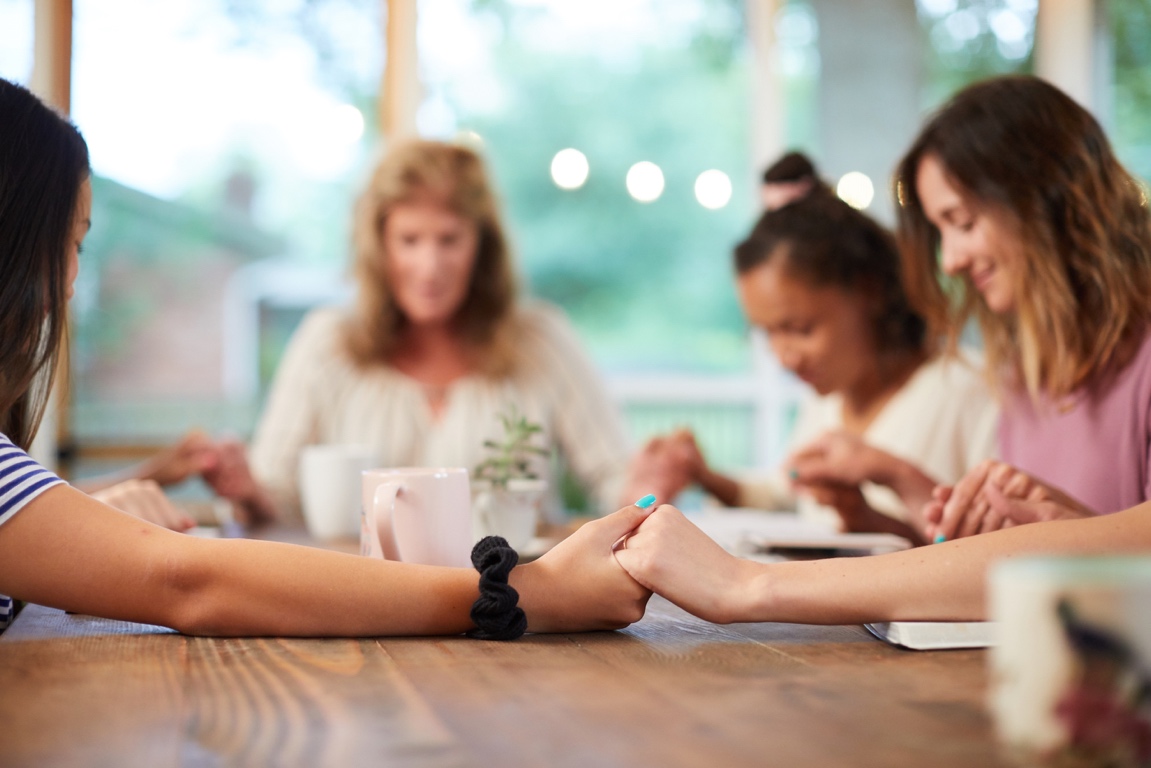 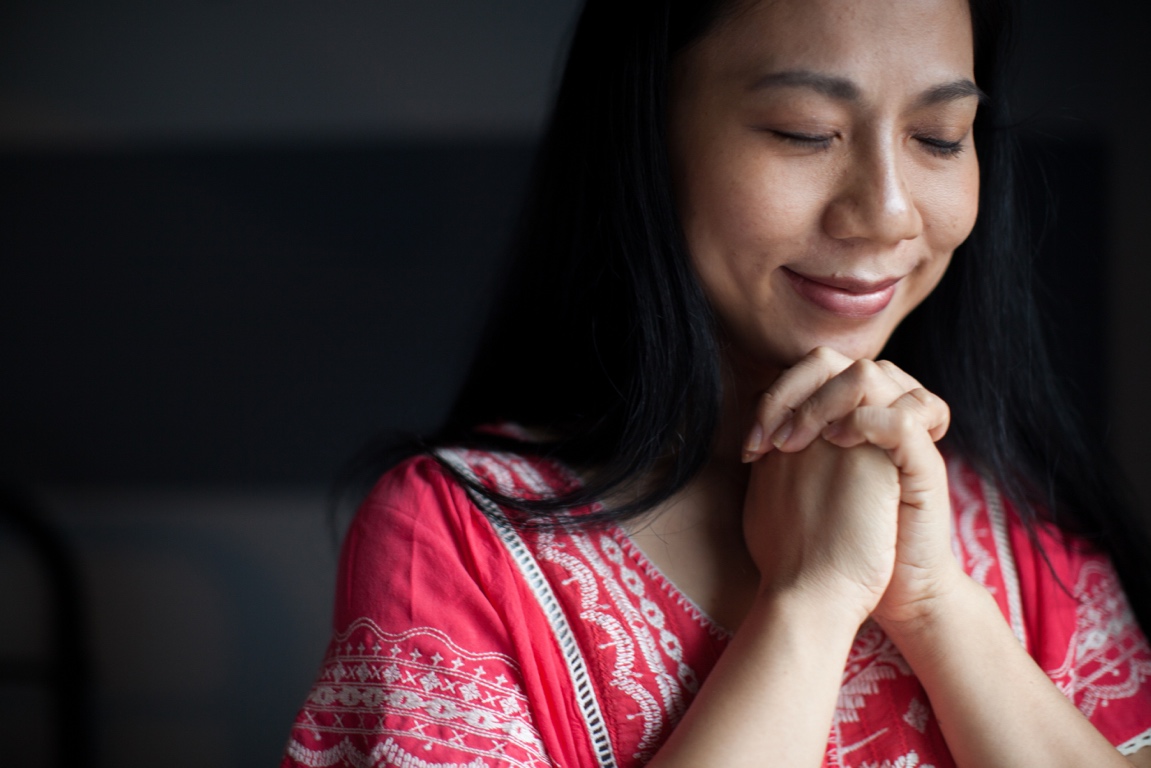 Pray that Love Himself  will fill us!
[Speaker Notes: We pray for more peace and joy, but we should pray for the God of peace and joy to dwell in us through His Spirit (John 14:27, John 15:11). We pray to be more loving, but we should pray for that Love Himself will us (John 15:10). We pray to becomes better Christians, but we should pray for Christ Himself to live in us through the Holy Spirit—as He intended (Ephesians 2:22).]
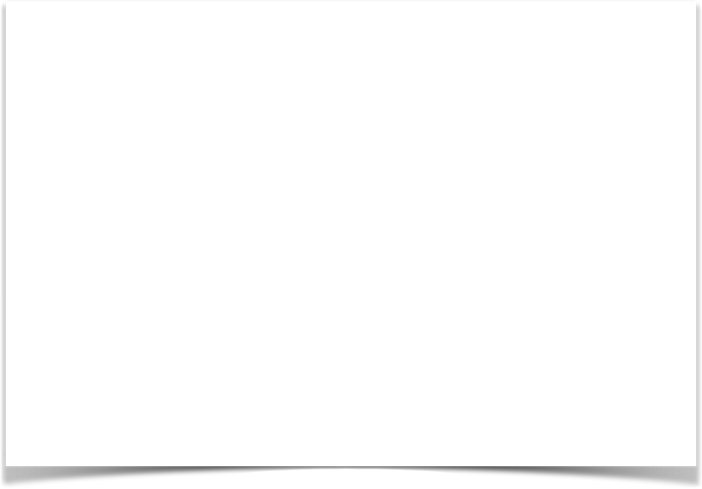 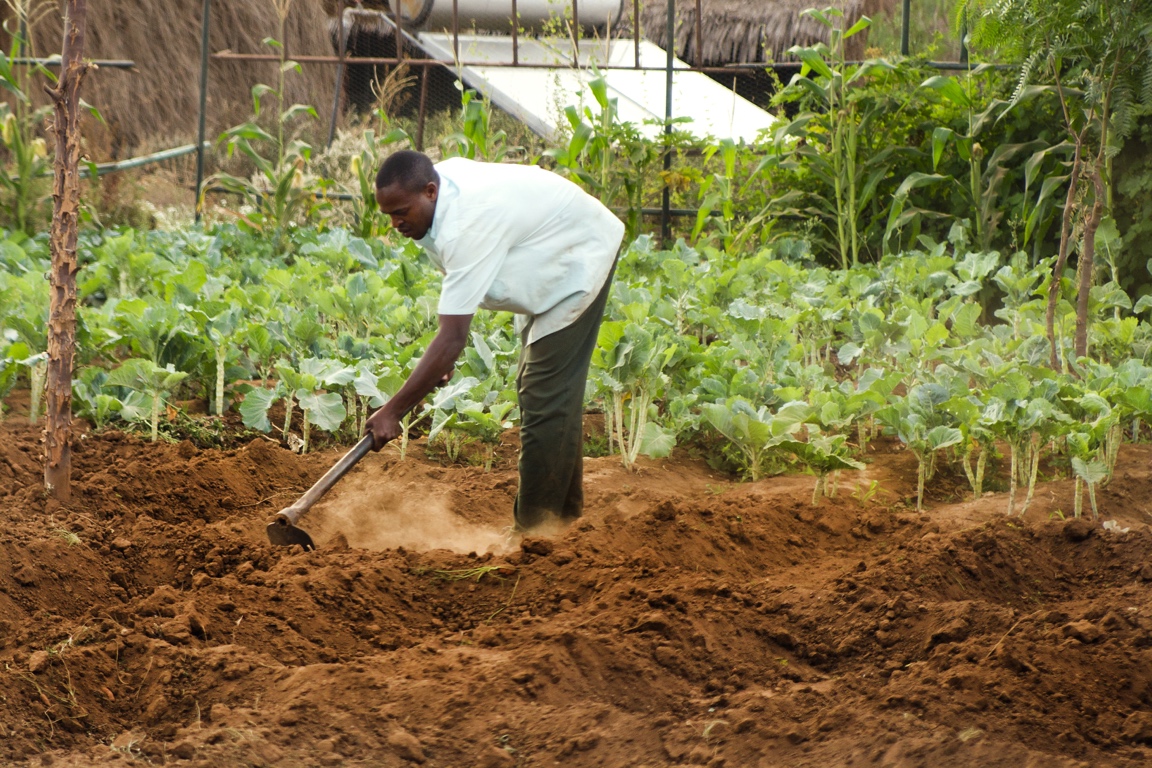 Tom’s Testimony
[Speaker Notes: Tom’s Testimony

Turning the Other Cheek
Let me share another story. It’s about a man named Tom. (Tom is not his real name nor is this his real picture.)
 
Tom was a Bible worker serving in a difficult region of the world where sharing the gospel is not always easy and many Christians are persecuted for their faith. 
 
As the story goes, Tom and his wife had been in a motorcycle accident. The accident had occurred as they had been stopped beside the road when another cyclist came along and hit them. Thankfully, no one was seriously injured, even though both motorcycles were damaged. The man who hit them was drunk. He was also the chief of a nearby village. 
 
Although Tom didn’t have much money, instead of getting angry over the accident, he asked the chief, “How shall we solve this problem?” 
 
“You need to fix my motorcycle!” the chief rudely responded. 
 
Without argument, Tom paid for the motorcycle repairs. But he didn’t stop there. In addition, he went to visit the chief and started looking for ways to help him and his family, even offering to go out and plow his field. Tom did so many nice things for this chief and his family that people in that village could not help but take notice. 
 
“Our chief is a very rude man!” someone told Tom one day. “Why are you being so kind to him? No one ever manages to be friends with our chief!” 
 
“Because I love Jesus and I want to share His love with others,” Tom responded.
 
Soon after, some of the villagers asked Tom if he would teach them more about Jesus. It was not long before Tom began Bible studies with a number of the villagers, and some were even baptized. The amazing miracle is that this village was in an area that Tom had tried to enter previously to share the gospel. But his efforts had always been unsuccessful. Now, through his kindness to the chief, God had made a breakthrough.
 
Just think—if Tom had reacted to the accident the way most people do, he never would have been able to reach this village for Christ. Can you imagine how different things might be in our world and even in our church today, if we went the extra mile and served each other with such selfless humility, even when we’ve been wronged?]
“We cannot afford to let our spirits chafe over any real or supposed wrong done to ourselves. Self is the enemy that we most need to fear...No other victory we can gain will be so precious as the victory gained over self. We should not allow our feelings to be easily wounded. We are to live, not to guard our feelings or our reputation, but to save souls.”

Ministry of Healing, p. 485
[Speaker Notes: In Ministry of Healing we read, “We cannot afford to let our spirits chafe over any real or supposed wrong done to ourselves. Self is the enemy that we most need to fear...No other victory we can gain will be so precious as the victory gained over self. We should not allow our feelings to be easily wounded. We are to live, not to guard our feelings or our reputation, but to save souls” (White, Ministry of Healing, p. 485).]
“The Lord can do more in one hour than we can do in a whole lifetime, and when He sees that His people are fully consecrated, let me tell you, a great work will be done in a short time, and the message of truth [will] be carried into the dark places of the earth, where it has never been proclaimed.”

5th Manuscript Releases, p. 347.3
[Speaker Notes: Remember, “The Lord can do more in one hour than we can do in a whole lifetime, and when He sees that His people are fully consecrated, let me tell you, a great work will be done in a short time, and the message of truth [will] be carried into the dark places of the earth, where it has never been proclaimed” (White, 5th Manuscript Releases, p. 347.3).]
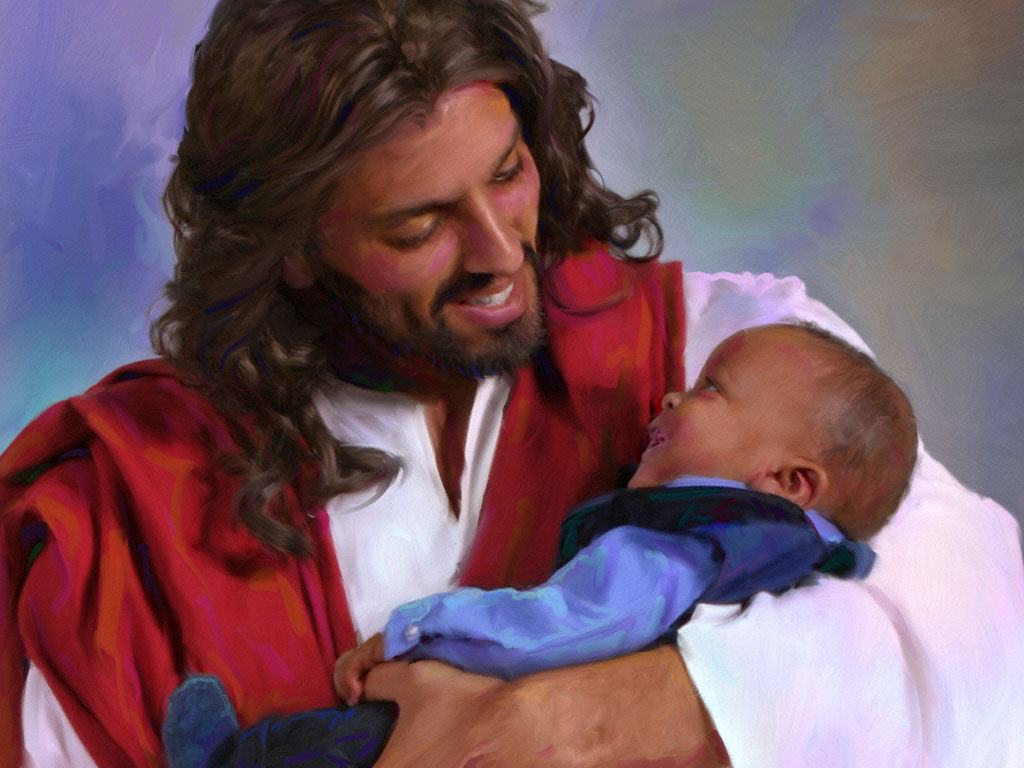 [Speaker Notes: Virtuous Living in an Un-virtuous World*

According to the Scriptures, each one of us has been commissioned, set apart, and empowered for a holy purpose—to share the love of God with a dying world. In order to do this, we must be filled with the Holy Spirit and live a life both inside and out, that is virtuous, honorable, and consistent with our holy calling. It doesn’t matter how we are treated. It doesn’t matter the influences that surround us. We are called to be faithful, “without fault in the midst of a crooked and perverse generation, among whom [we] shine as lights in the world” (Phil 2:15). 

*Inspiration for the title of this message comes from Frank M. Hasel, author of Longing for God.]
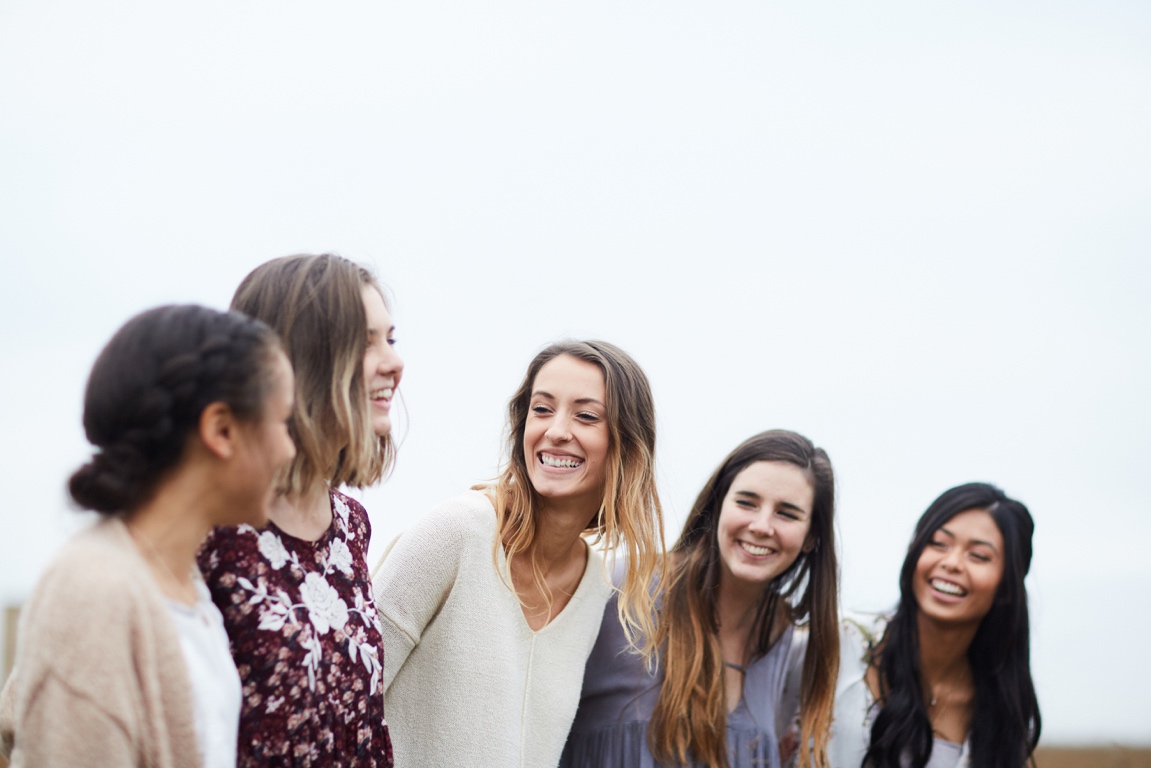 “It is the glory of God to give His virtue 
to His children.”
Acts of the Apostles, p. 530
[Speaker Notes: “It is the glory of God to give His virtue to His children,” writes Ellen White.*
 
What exactly does this kind of virtuous life look like? Well, it looks like Jesus! Jesus was the fruit of the Spirit in person!
 
We read in Galatians 5:22, 23 that “the fruit of the Spirit is love, joy, peace, longsuffering, kindness, goodness, faithfulness, gentleness, self-control.” 
 
You see, if the Spirit of God dwells within us, Holy Spirit fruit will come out. Not just one fruit, but all the fruit! 
 
Jesus showed through His example how to live and love virtuously in an un-virtuous world. 

*White, Acts of the Apostles, p. 530]
“The life of Christ has shown what humanity can do by being partaker of the divine nature. All that Christ received from God we too may have. Then ask and receive. With the persevering faith of Jacob, with the unyielding persistence of Elijah, claim for yourself all that God has promised.”

Christ Object Lessons, p. 149
[Speaker Notes: Ellen G. White writes, “The life of Christ has shown what humanity can do by being partaker of the divine nature. All that Christ received from God we too may have. Then ask and receive. With the persevering faith of Jacob, with the unyielding persistence of Elijah, claim for yourself all that God has promised” (White, Christ Object Lessons, p. 149).

This should be our daily prayer! When God has offered so much, why do we settle for less?
 
Remember, this is not a battle for stronger will power or greater self-control. It’s actually a heart battle. To whom have we surrendered our heart?]
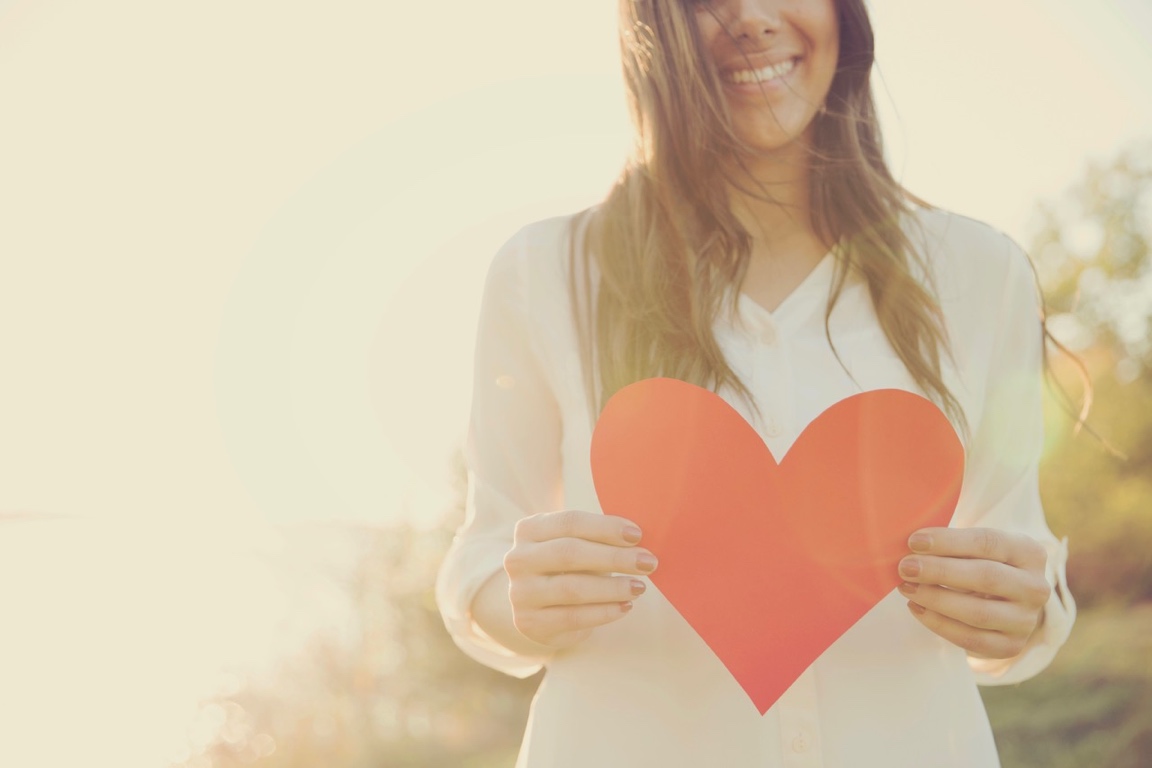 “The heart is deceitful above all things,
And desperately wicked;
Who can know it?” 
Jeremiah 17:9
“Lord, change my heart! 
Make me like You.”
[Speaker Notes: Unfortunately, the world has taught us that our life is all about looking out for the big number #1 – me, self! Whatever makes me most fulfilled and happy is right for me, people say,. But according to the Scripture this is dangerous thinking! 
 
What our hearts want isn’t always righteous or right thinking. “The heart is deceitful above all things, And desperately wicked; Who can know it?” cries Jeremiah (17:9). We never find safety when looking to self and following our heart! 
 
We need to continually be praying, “Lord, take my heart! Change my heart! Make me like You.”]
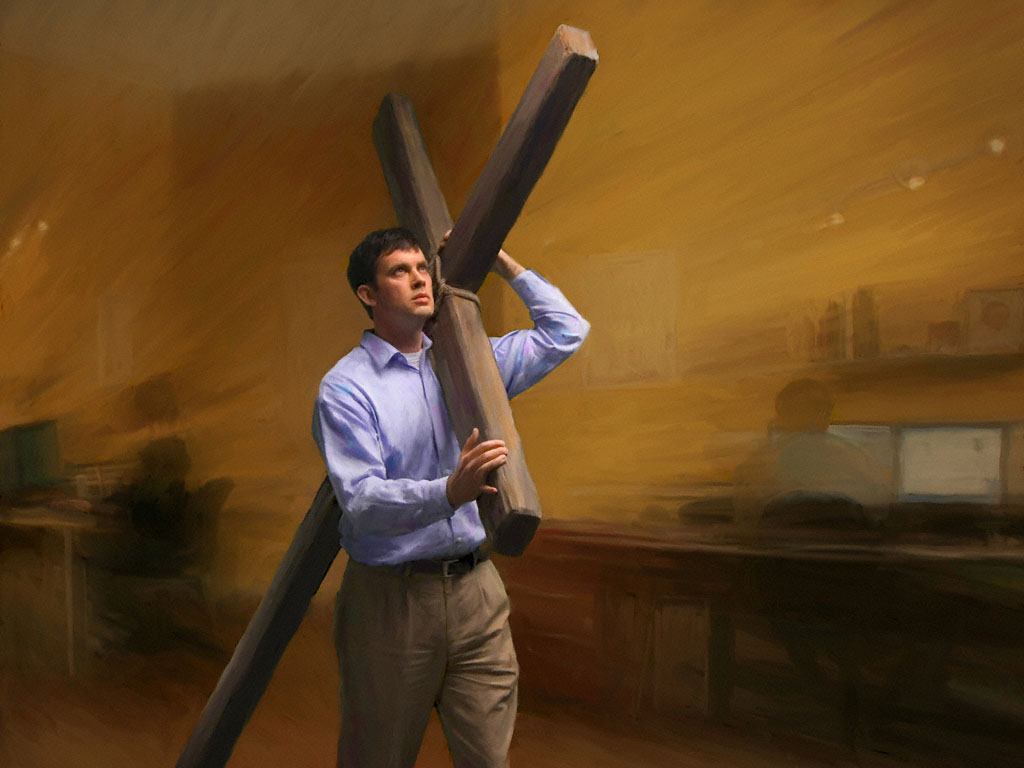 We are called 
to take up 
The Cross!
[Speaker Notes: “The warfare against self is the greatest battle that was ever fought [or ever will be fought]. The yielding of self, surrendering all to the will of God, requires a struggle; but the soul must submit to God before it can be renewed in holiness” (White, Steps to Christ, p. 43).]
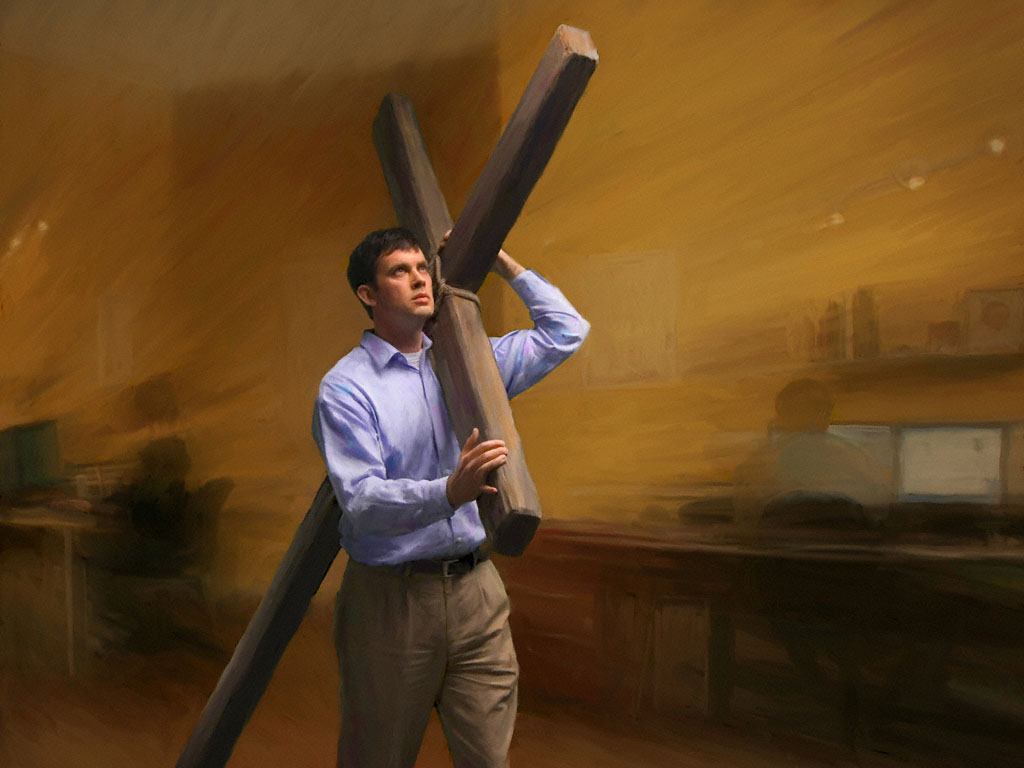 “If anyone desires to come after Me, let him deny himself, and take up his cross daily, and follow Me...
...For whoever desires to save his life will lose it, but whoever loses his life for My sake will save it.” 
Luke 9:23-24
[Speaker Notes: In Luke 9:23, 24 the Bible tells us, “If anyone desires to come after Me, let him deny himself, and take up his cross daily, and follow Me. For whoever desires to save his life will lose it, but whoever loses his life for My sake will save it.” 
 
Now at first glance, this taking up the cross business might seem rather unattractive. However, contrary to popular thinking, the sweet reality is that when we take up our cross, it actually frees God’s hands to remove those roadblocks in our life that are hindering us in our heavenward journey. So what the world might consider a painful sacrifice is really our heavenly gain]
“We are never called upon to make a real sacrifice for God. Many things He asks us to yield to Him, but in doing this we are but giving up that which hinders us in the heavenward way. Even when called upon to surrender those things which in themselves are good, we may be sure that God is thus working out for us some higher good.” 

Ministry of Healing, p. 473
[Speaker Notes: “We are never called upon to make a real sacrifice for God. Many things He asks us to yield to Him, but in doing this we are but giving up that which hinders us in the heavenward way. Even when called upon to surrender those things which in themselves are good, we may be sure that God is thus working out for us some higher good” (White, Ministry of Healing, p. 473).
 
Perhaps you are struggling with a secret sin or spiritual stronghold in your life that you just can’t seem to get the victory over. A wise person has said, “The key isn’t how committed you are to the battle—it’s how surrendered you are to God.”]
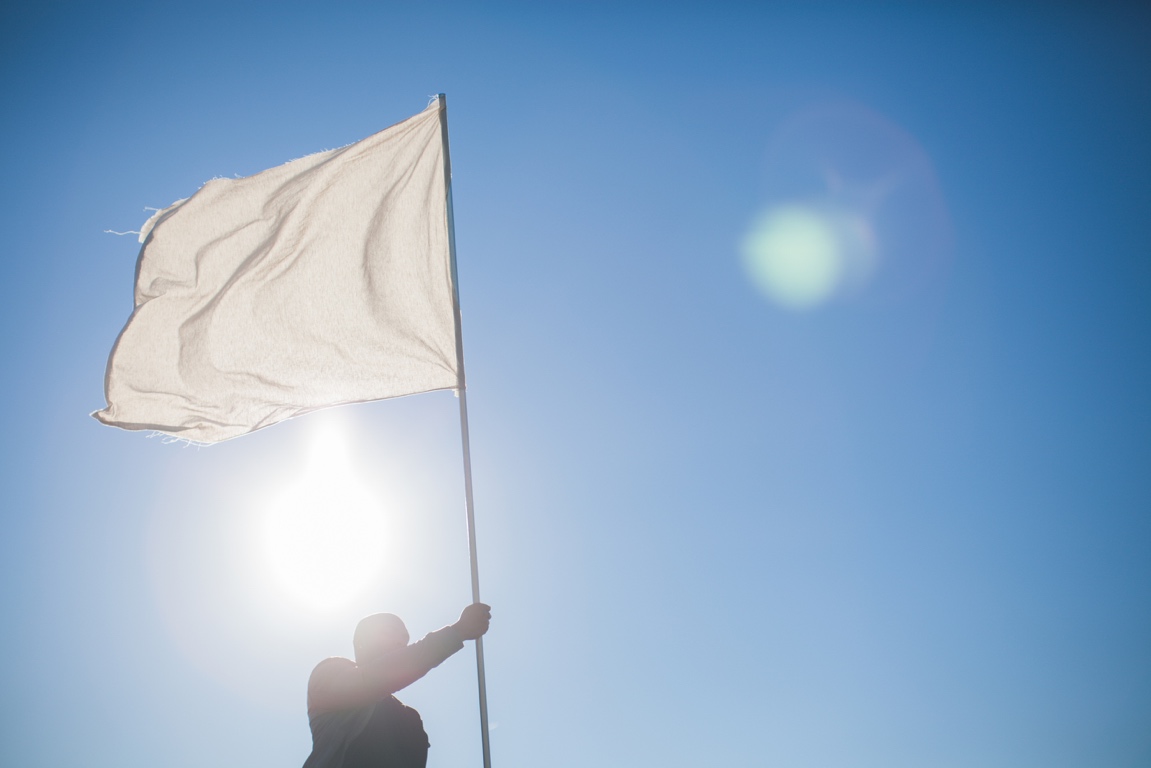 “Victory at last, 
in Jesus!”
[Speaker Notes: Let us remember that for the believer waving the white flag of surrender does not mean, “I’m a loser in this battle!” It actually means, “Victory at last, in Jesus!”*
 
When we give ourselves to Jesus and take up His cross, something amazing happens. Rather than the cross being a burden, we discover that “As we lift this cross… [the cross in actuality] lifts us.” We must surrender our perceived strength to Jesus and allow His strength to carry the burden of the cross. Our own strength is helplessness and brokenness. The instant we surrender our brokenness to Jesus, He gives us victory.

*We thank Nancy Demoss Wolgemuth for this inspiration, from the back cover of her book Brokenness.
Testimonies, vol. 8, p. 45]
“When you surrender yourself entirely to God, when you fall all broken upon Jesus, you will be rewarded by a victory the joy of which you have never yet realized.”  

Gospel Workers, p. 373
[Speaker Notes: “When you surrender yourself entirely to God, when you fall all broken upon Jesus, you will be rewarded by a victory the joy which you have never yet realized” (White, Gospel Workers, p. 373).]
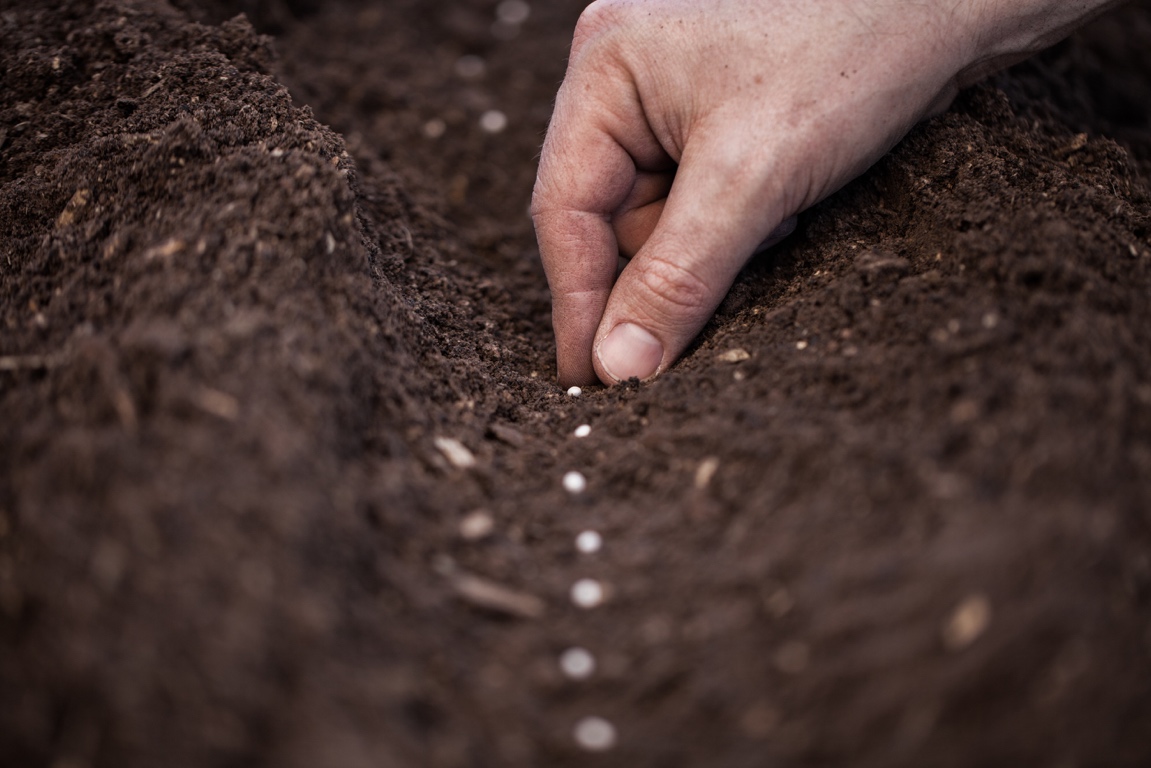 We are
Priceless 
Dust!
[Speaker Notes: Priceless Dust
 
Brokenness is truly the most beautiful offering and sacred sacrifice we can give to God. Indeed, it is the only sacrifice we have to give. The Bible tells us, "The sacrifices of God are a broken spirit, A broken and a contrite heart—These, O God, You will not despise" (Psalm 51:17). 
 
The meaning of the word “contrite” in Psalm 51:17 comes from the Hebrew word dâkâh, which means: to crumble, to beat in pieces, to break, to crush to powder, to dust, to utterly destroy.
 
Think about it! If something is simply broken, you might be able to glue it back together, but you can’t glue dust back together. And that’s what we are in reality—dust…broken…crushed vessels! 
 
“What an exalted privilege!” Ellen White writes, “Finite beings, of dust and ashes, admitted through the mediation of Christ, into the audience chamber of the Most High” (White, Child Guidance, p. 468.).
 
And to think, not only do we have audience with God, but dust is the very ingredient that God uses again and again to work His best miracles.
 
In the beginning, God planted the trees and plants in the Garden of Eden in dust and caused them to grow and produce fruit (Genesis 1:11). Then God formed man and woman, His crowning work of creation, out of dust and commanded them to be fruitful, to produce fruit (Genesis 2:7; 1:28). 
 
Pause for a second here. Do we recognize that all our best fruit and labors, all our best works, apart from the breath of life, the blood of Jesus, and the power of the Holy Spirit, are nothing more than dust? And yet, oftentimes we are so arrogant that we glory in our dust!
 
Thankfully, even after the curse of sin fell upon the world, Jesus still cared about the dust. He returned to earth to continue His work among the dust of humanity (1 Samuel 2:8). While He used dust to restore the blind man’s sight (John 9:5-6), it is the dust and brokenness of life that He often uses today to restore our spiritual sight. He is good at mixing water with dust to make clay. And it is by being moldable clay (mud) in the hands of the Master Potter that we become all that He’s created us to be (Jeremiah 18:6).]
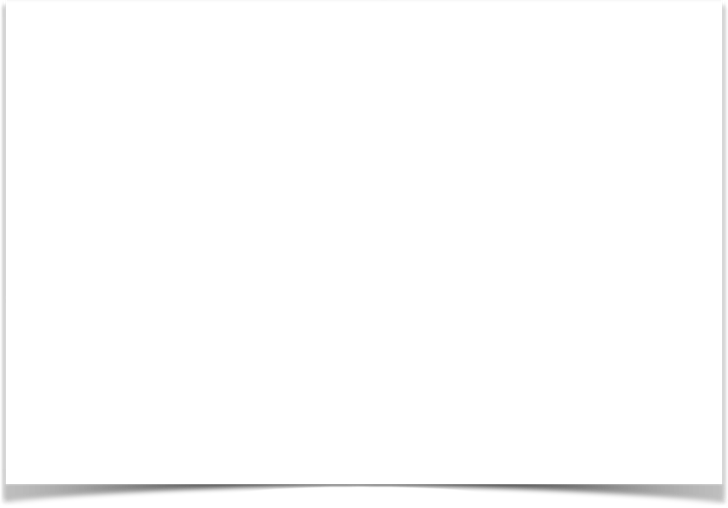 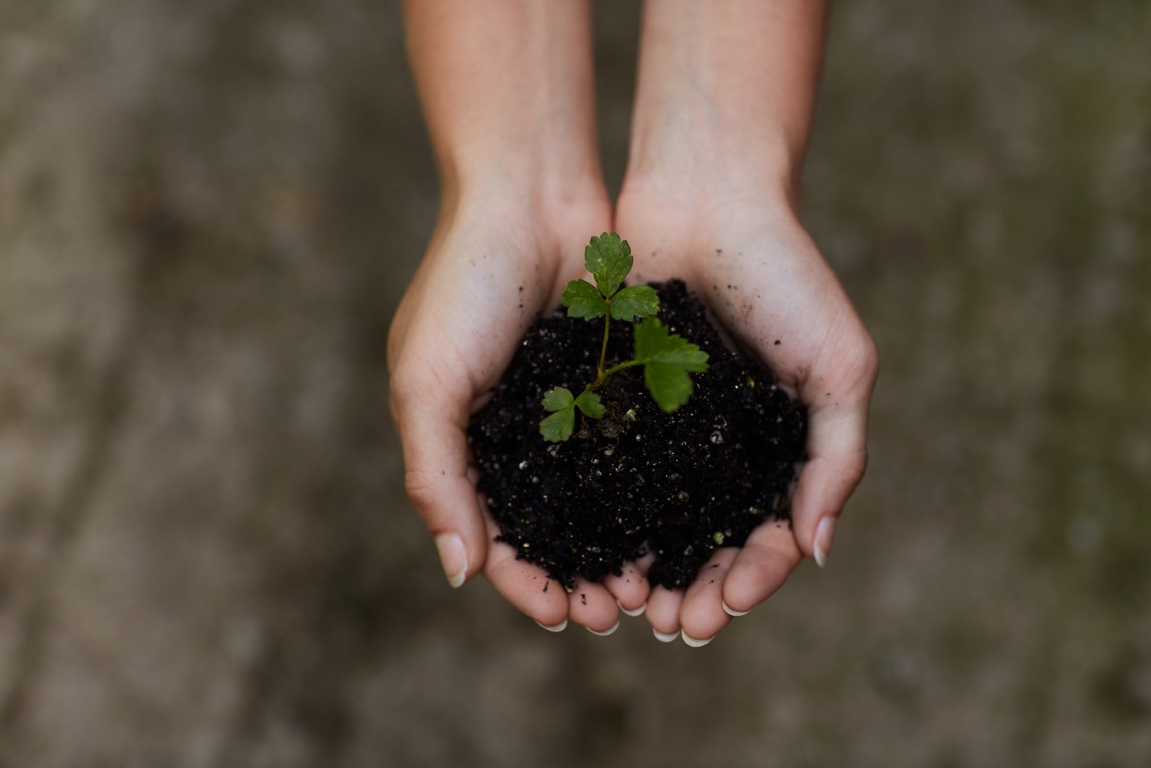 “Dust doesn’t have to signify the end. Dust is often what must be present for the new [life] to begin.”

Lysa Terkeurst
[Speaker Notes: As one author so eloquently writes, “Dust doesn’t have to signify the end. Dust is often what must be present for the new [life] to begin” (Lysa Terkeurst, It’s Not Supposed to Be This Way, p. 18.).

Yes, dust truly can become beautiful if it is in the hands of a loving God. And surrendered dust is priceless! In fact, we are told, “There is nothing that Satan fears so much as that the people of God shall clear the way by removing every hindrance, so that the Lord can pour out His Spirit upon a languishing church.... The latter rain will come, and the blessing of God will fill every soul that is purified from every defilement” (White, Last Day Events, p. 192-193).

 
Have you surrendered your dust to Jesus? Have you surrendered your failures, your sins, and your wounded broken parts to Jesus? If we only surrender it all to Him, He can work miracles with dust.]
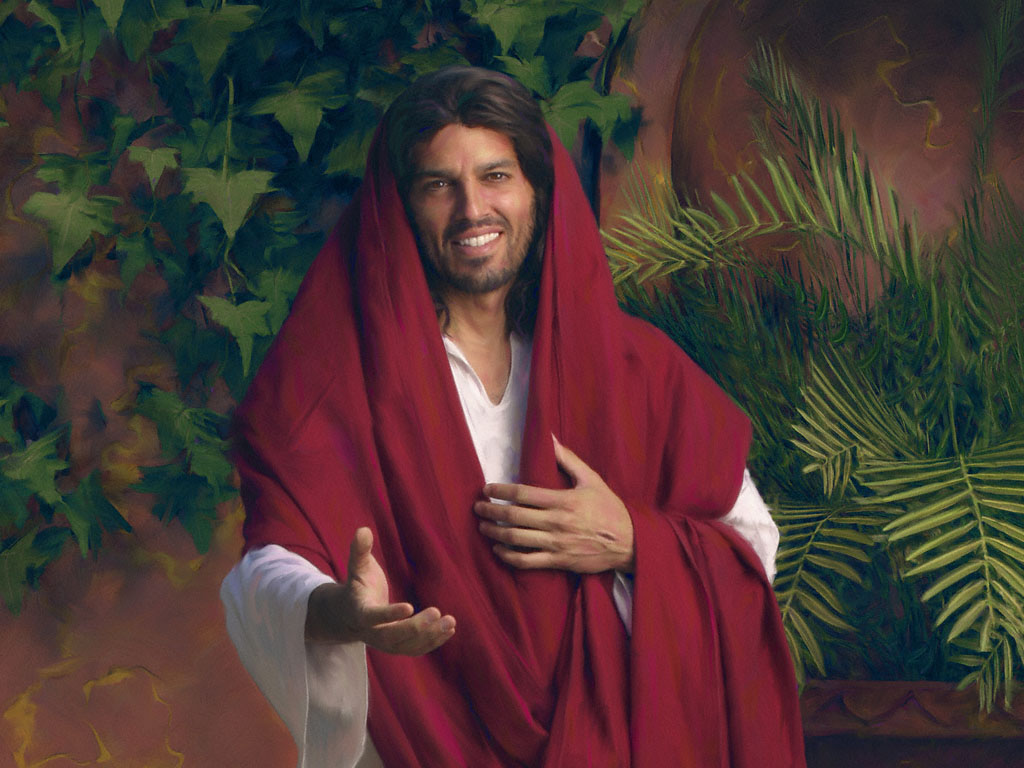 “Give Me your dust.”
[Speaker Notes: Today, friends, Jesus holds out His nail-scarred hand and says, “Give Me your dust.” What a glorious invitation! Let’s give Him our dust—the dust of genuine brokenness from a heart in need, a heart that says, “Yes, Lord! I want a deeper walk with You. I want to be changed into Your image, so I can love others with the same love You’ve given me. I want to be the virtuous Christian you’ve called me to be. But all I have to offer You is broken and flawed. So I give you my failures, my pain, my heartache, and my tears. Even my best efforts are merely dust, but I’m willing to give all my dust to You, and to become clay in the hands of the Master Potter. You can have the throne of my heart, Lord! Whatever You say, I’m yours.” 
 
If this prayer is your desire today, would you stand with me, as we have the closing prayer?]